МБОУ лицей «Технико – экономический» 
г. Новороссийск
Практическая работа по геометрии: «Измерение высоты дерева способом «двух товарищей»
Выполнили ученики  8 “А” класса
Ситник Даниил 
Глоба Никита 
Сидоренко Никита
Учитель: Арефьева Елена Николаевна
Цель работы:
Измерить высоту дерева методом подобия, применив способ «двух товарищей».
План работы :
Выбрать объект для измерений.
Выполнить необходимые измерения.
Смоделировать ситуацию «подобия треугольников».
Сделать чертеж и решить задачу, используя подобие треугольников.
Шаг первый. Покорение горы
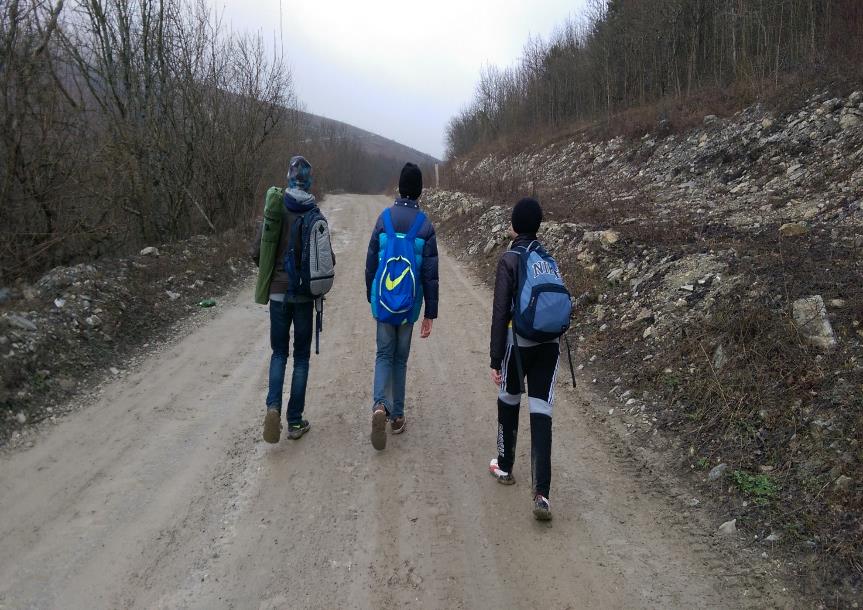 Спуск в ущелье
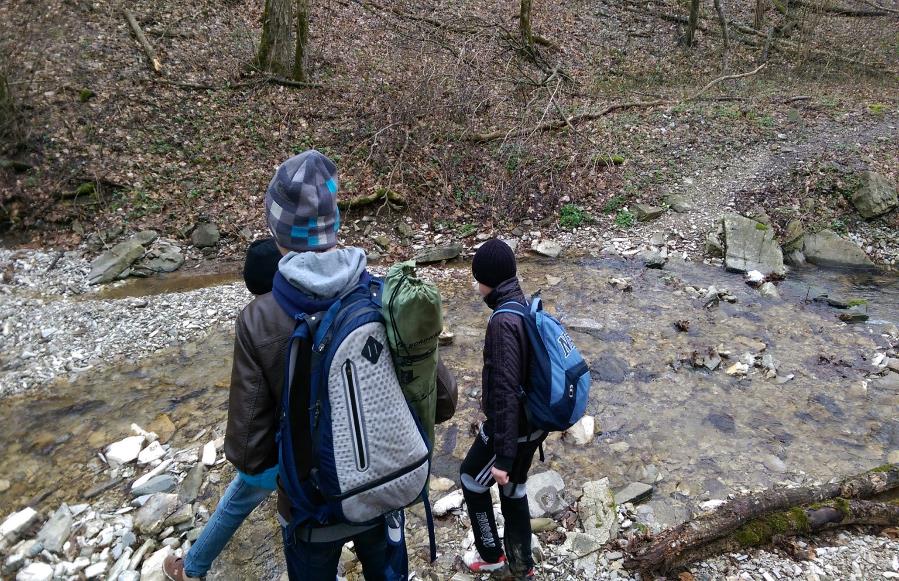 Мы искали подходящее дерево везде…
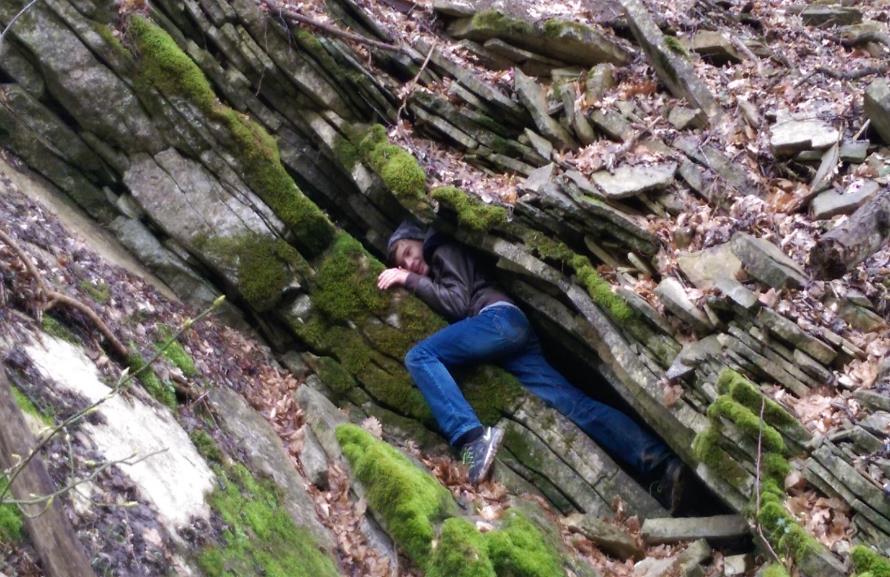 И вот мы нашли …
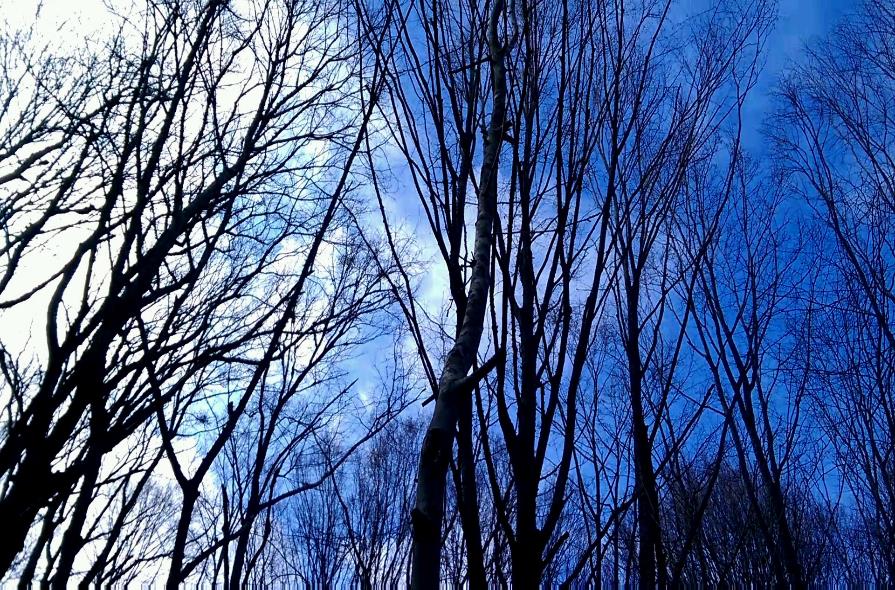 дерево
Шаг второй. Измерения.
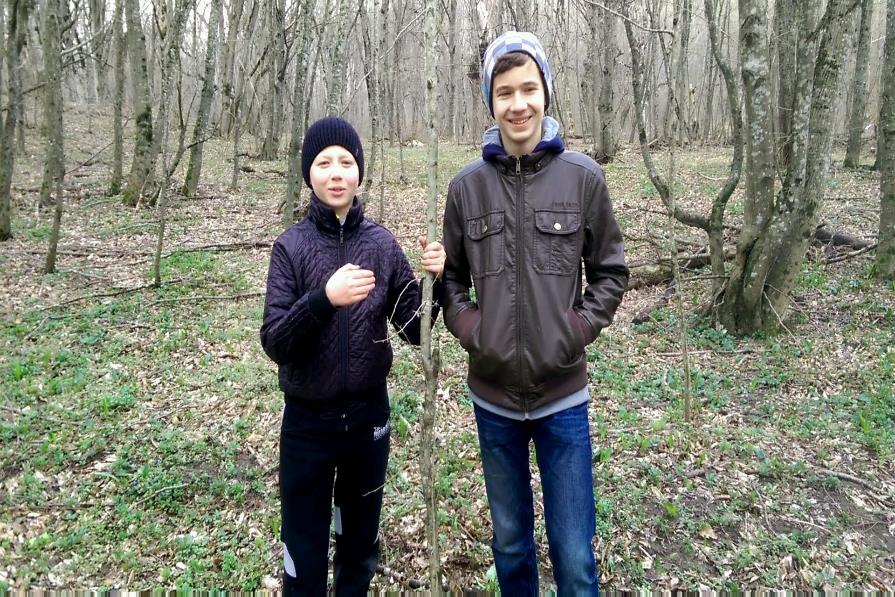 Используемые измерительные инструменты: рулетка
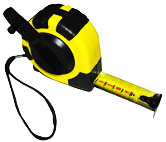 Рост Даниила 1,72 метра
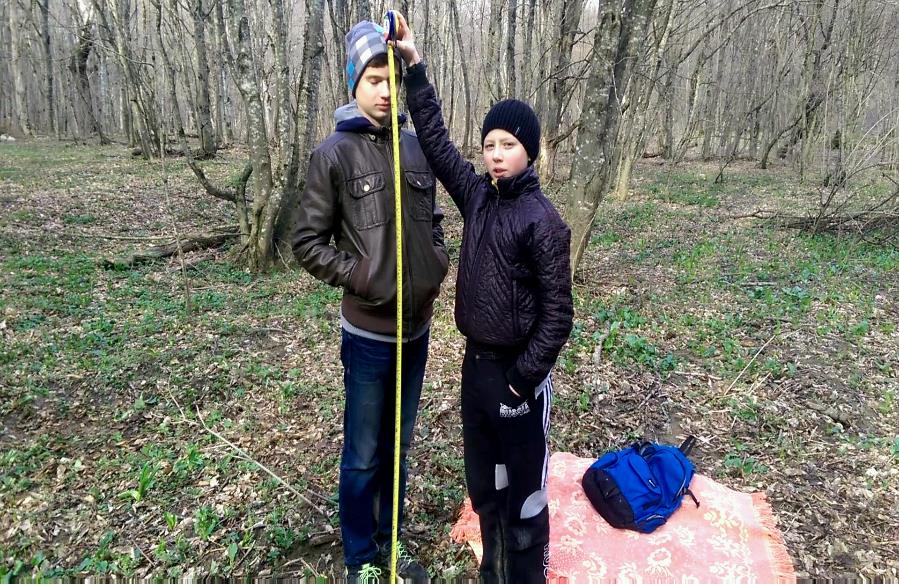 Рост Никиты 1,58 метра
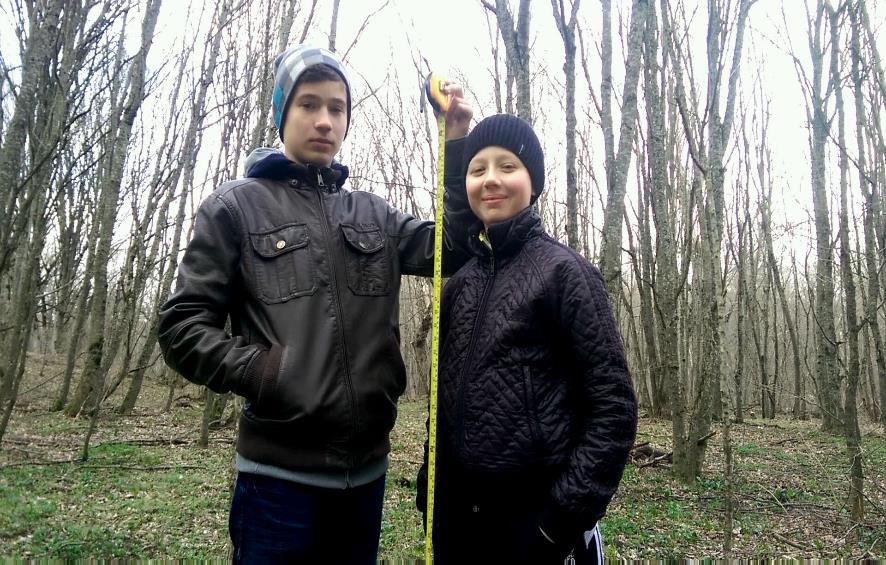 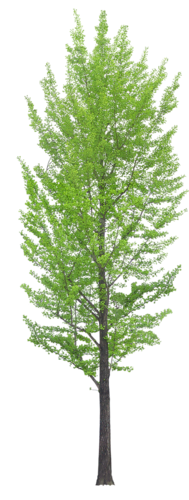 B
Шаг третий. 
Моделирование ситуации
AN=1, 58 м
DN=1,72 м
D
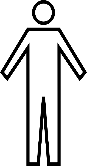 А
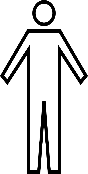 C
N
Измерение расстояния от дерева до макушки лежащего товарища.
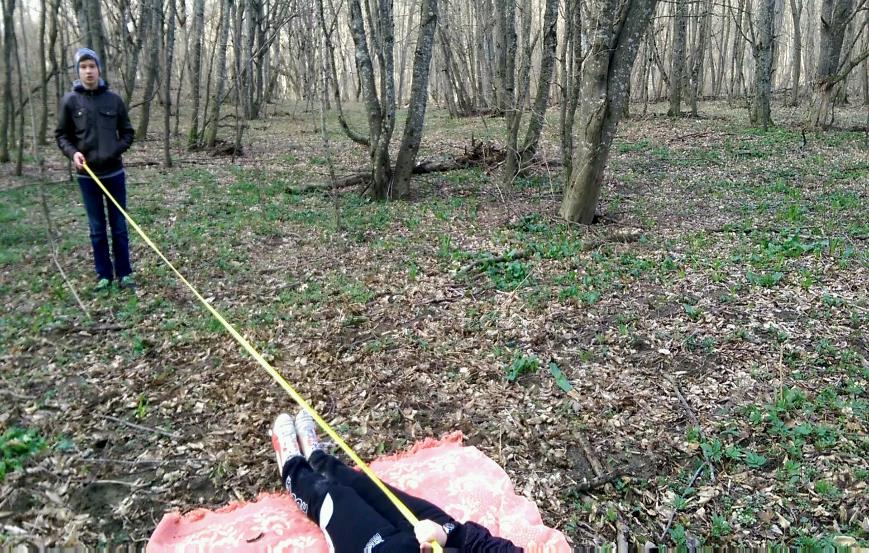 5, 6 м
Возвращение домой
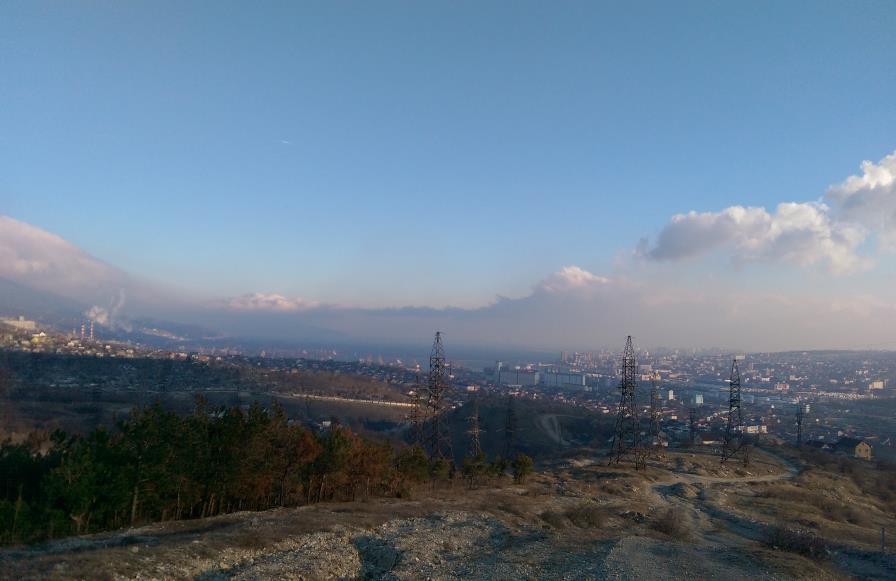 Шаг четвертый. Решение задачи.
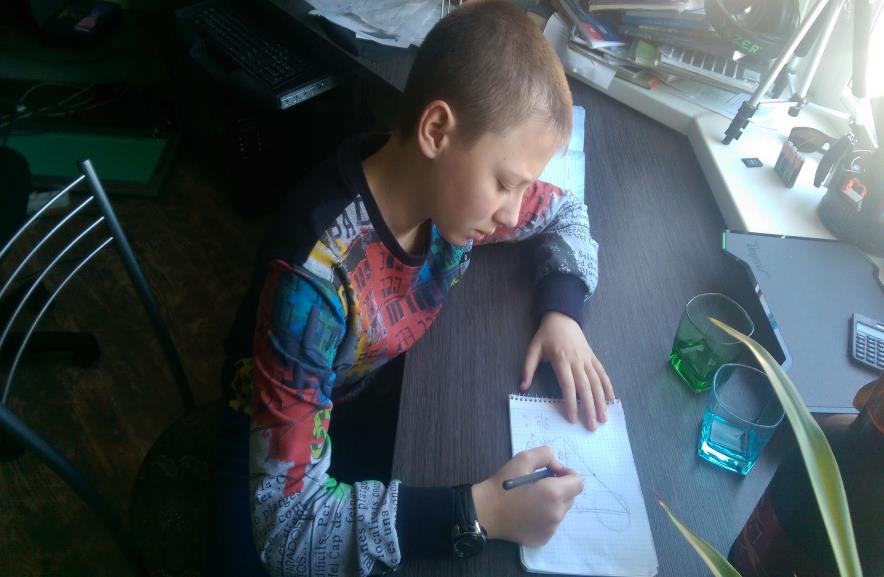 Дано:  DN =1, 72 м 
AN = 1, 58 м
AC = 5, 6 м
    Найти: ВС
              Решение:
В
D
A
N
С
Вывод
В ходе практической работы мы  измерили высоту дерева, используя способ «двух товарищей». Решили поставленную задачу, применяя подобие треугольников.
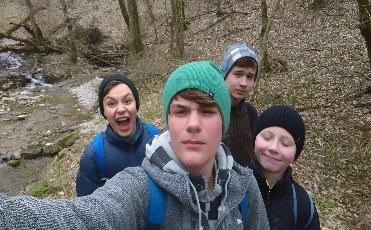